Cosine Law
Grade 12 Essential Math
Geometry and Trigonometry Unit
Cosine Law
Cosine Law
Cosine Law
To use cosine law, we need pairs of sides and angles





We need the pair that contains our unknown value, and two other sides.
Example
Find the missing side
Example
Find the missing angle:
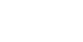 4.5
x
Example
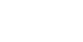 81
°
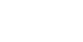 5.6
Find x:
7.2
4.1
Example
A
7.4
Find A: